Ch. 15 & 16 - Acids & Bases
I. Introduction toAcids & Bases(p. 453 - 473)
A. Properties
ACIDS
BASES
electrolytes		electrolytes
bitter taste
sour taste
turn litmus red
turn litmus blue
react with metals to form H2 gas
slippery feel
vinegar, milk, soda, apples, citrus fruits
ammonia, lye, antacid, baking soda
ChemASAP
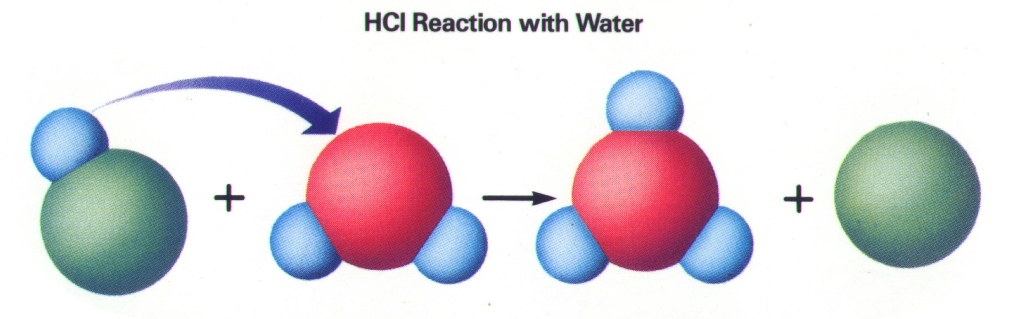 H
H
–
+
O
O
Cl
Cl
H
H
H
H
B. Definitions
Arrhenius - In aqueous solution…
Acids form hydronium ions (H3O+)
HCl + H2O  H3O+ + Cl–
acid
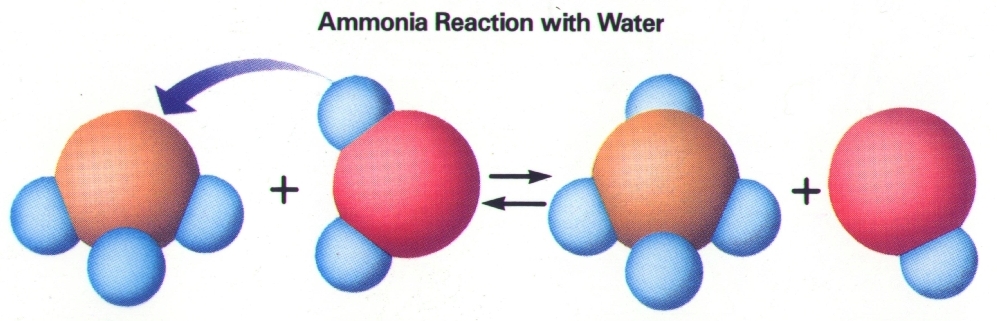 H
H
–
+
N
O
O
N
H
H
H
H
H
H
H
H
B. Definitions
Arrhenius - In aqueous solution…
Bases form hydroxide ions (OH-)
NH3 + H2O  NH4+ + OH-
base
conjugate base
conjugate acid
B. Definitions
Brønsted-Lowry
Acids are proton (H+) donors. 
Bases are proton (H+) acceptors.
HCl + H2O  Cl– + H3O+
acid
base
B. Definitions
H2O + HNO3  H3O+ + NO3–
B
A
CA
CB
B. Definitions
NH3 + H2O  NH4+ + OH-
B
A
CA
CB
Amphoteric - can be an acid or a base.
B. Definitions
Give the conjugate base for each of the following:
HF
H3PO4
H3O+
F -
H2PO4-
H2O
Polyprotic - an acid with more than one H+
B. Definitions
Give the conjugate acid for each of the following:
Br -
HSO4-
CO32-
HBr
H2SO4
HCO3-
B. Definitions
Lewis
Acids are electron pair acceptors. 
Bases are electron pair donors.
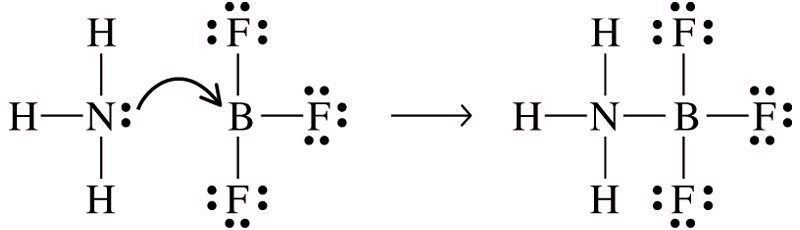 Lewis base
Lewis acid
-
+
C. Strength
Strong Acid/Base
100% ionized in water
strong electrolyte
HCl
HNO3
H2SO4
HBr
HI
HClO4
NaOH
KOH
Ca(OH)2
Ba(OH)2
-
+
C. Strength
Weak Acid/Base
does not ionize completely
weak electrolyte
HF
CH3COOH
H3PO4
H2CO3
HCN
NH3